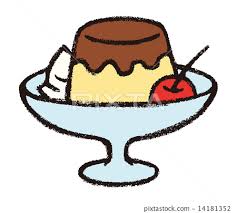 我想要做布丁給大家吃
二年義班劉書妍
麥哲倫計畫的封面
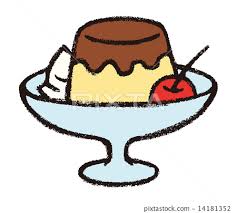 做布丁的材料
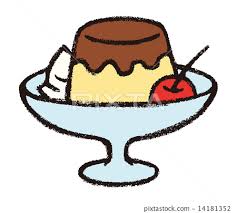 準備好材料
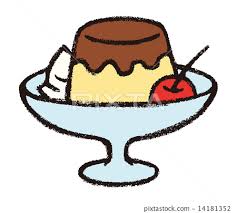 開始製作焦糖
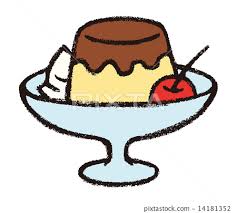 焦糖製作完成
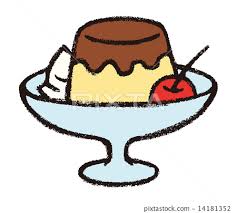 開始製作布丁
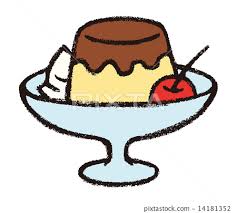 熱牛奶
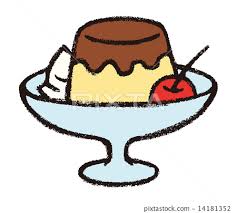 開始攪拌蛋黃
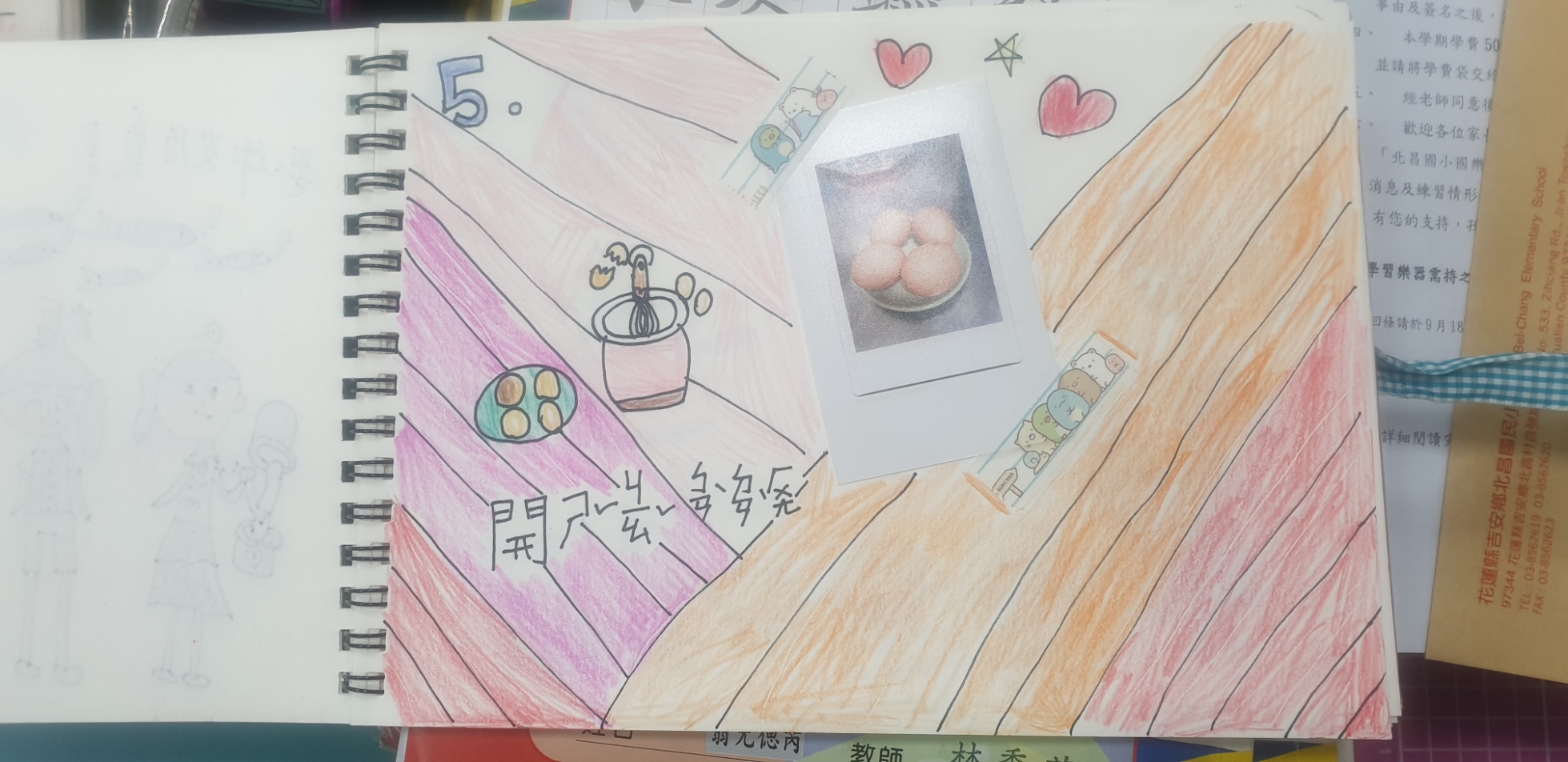 將打蛋液加入溫牛奶中輕輕    
      攪拌均勻
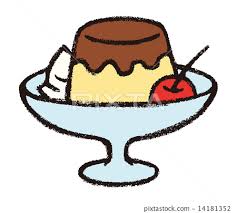 將牛奶蛋液中用濾網過濾去除結塊的蛋白
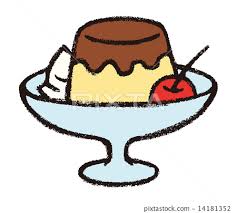 將牛奶蛋液倒入有焦糖的瓶子中
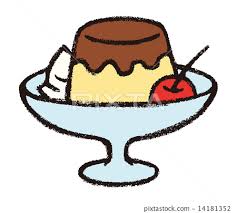 把布丁杯放入電鍋開始蒸布丁
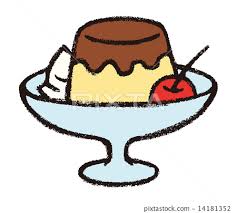 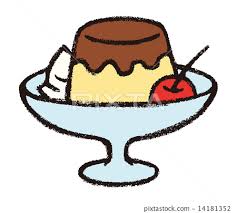 美味布丁完成
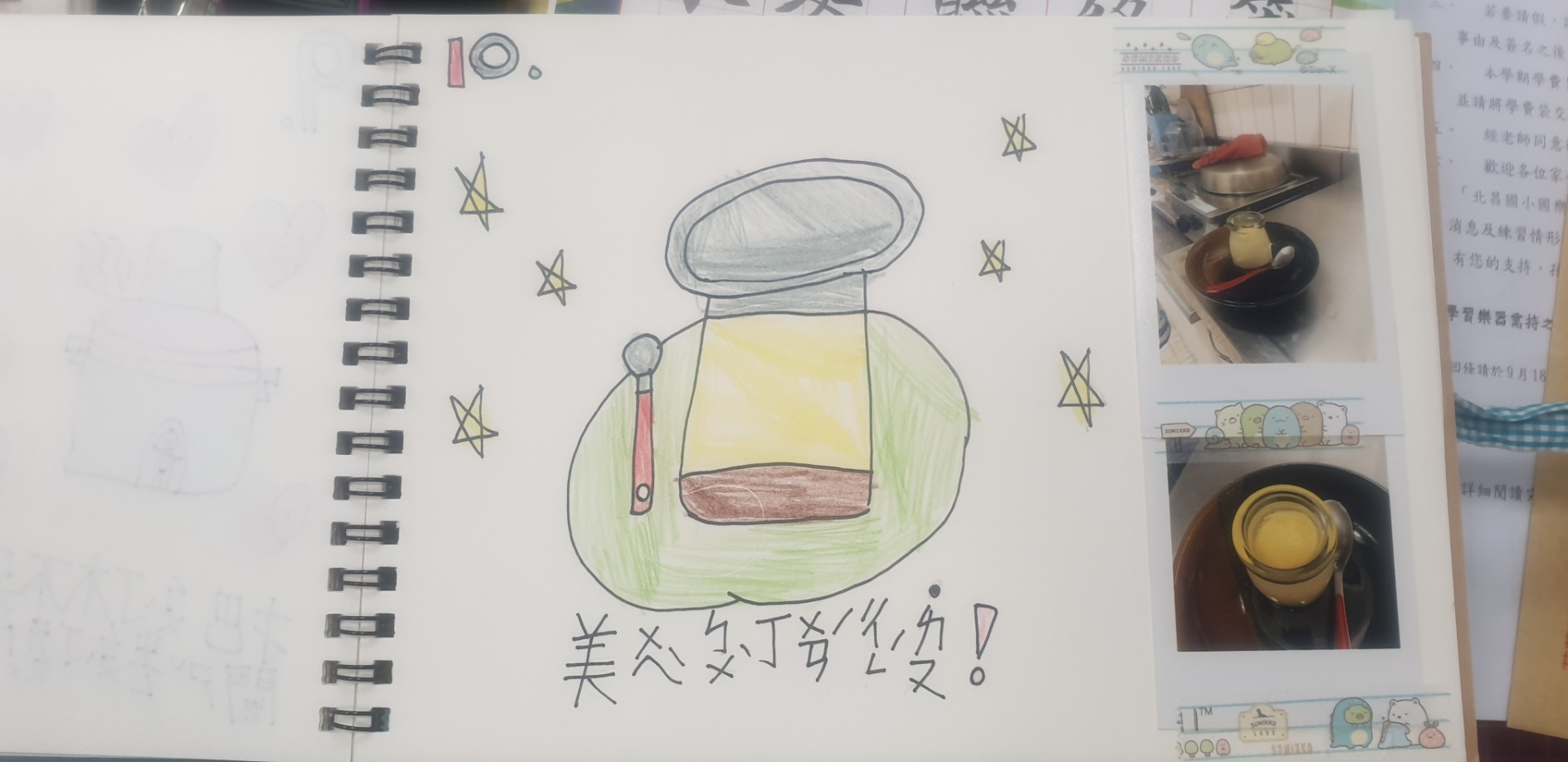 謝謝大家~
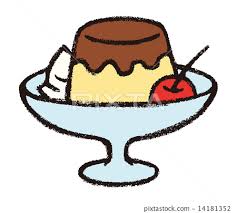